Youth Breakout Session
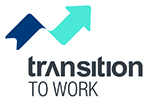 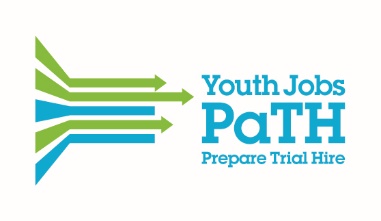 YOUTH BREAKOUT SESSION

National CEO Forum
19 May 2021
​‌OFFICIAL‌​
Youth Breakout Session - Welcome
COVID-19 Impacts and young people within the economic recovery
Six Month Activation Requirement (SMAR)
Youth Budget Measures
Youth in the New Employment Service Model
​‌OFFICIAL‌​
[Speaker Notes: Welcome:
Good afternoon, my name is Derek Stiller, I’m the Assistant Secretary of the Youth Employment Programs and Industry Engagement Branch.
Today’s youth breakout session will focus on:
COVID-19; its impacts and how young people are faring within the broader economic recovery that has been occurring.
the Six-Month Activity Requirement, and what this means for EST and PaTH Internships.
I’ll expand on the youth employment budget measures, that Nathan and Assistant Minister Howarth touched on in their presentations, and
What services will be in place for young people in the New Employment Services Model

Thank you message to providers:
Throughout COVID-19 we saw your commitment to supporting and helping young people as they came into employment services and onto your caseload.
The department would like to thank you for your innovation and commitment during this period and to acknowledge the effort that went into developing sophisticated online learning management systems, to give solid delivery platforms and accountability to all stakeholders.
A happy by-product resulted, with young people gaining valuable digital literacy skills along the way, just by the nature of the change in delivery mode.]
COVID-19 Impacts and young people within the economic recovery
​‌OFFICIAL‌​
[Speaker Notes: As we know, the youth cohort was particularly hard-hit in the initial months of the pandemic with the youth unemployment rate peaking at 16.4 per cent in July 2020, compared to March 2020 at 11.6 per cent.
The youth unemployment rate remains unacceptably high at 11.8 per cent as at March 2021.  While the youth unemployment rate has been slowly declining it is still double the 5.6 per cent unemployment rate for the general workforce. 
The impact of the youth unemployment rate, in combination with the improving recovery, is reflected in the changing demand in the employment services caseload.  As you can see on the slide in front of you:
We’ve seen a decrease (28.2 per cent) in the overall numbers of young people in the employment services caseload (i.e. jobactive, NEST, OES and VOEST), which contrasts with an increase (6.6 per cent) in the number of young people being serviced by a provider.
The number of young people in online and digital employment services has decreased significantly by 58.4 per cent.
The increase (17.5 per cent) in the number of young people who need TtW provider servicing is also seen on the TtW caseload.
These figures demonstrate the vital role Providers have.  As the economy improves and people continue returning to work, those with greater levels of disadvantage need more support to help them improve their skills and to link them to employment opportunities.
Going forward, COVID-19 economic recovery will require a more targeted approach to meeting employer and job seeker needs, and providers are reminded that strong collaboration between employers, other providers and job seekers makes the difference when developing industry pathways.

Employability Skills Training (EST)

During COVID-19, the department waived the requirement for face-to-face courses and directed EST providers to put alternative service delivery arrangements in place.
EST providers moved quickly to ensure courses remained available in a non-face-to-face-delivery mode and you have done a remarkable job given the circumstances. 
EST providers moved to online models with online EST courses available in all employment regions by 19 April 2020.
More than 5,400 online or hybrid courses have been delivered by EST providers since COVID hit in March 2020. There were over 32,500 commencements in these courses.
A key learning from the period of COVID-19 restrictions is that online or hybrid delivery of training has had significant benefits for some more vulnerable cohorts who would not have otherwise been able to engage with EST.
Job seekers indicated that the availability of these training programs online enabled them to access support that they would not have otherwise been able to receive. 
The use of online training systems has also given participants the opportunity to develop and enhance their digital literacy skills, which would not have occurred with a face-to-face model. 
I note that government remains focussed on the return to face-to-face service delivery and sees the activation of job seekers with in-person training is a key part of the process for getting people into work. 
However, we will continue to ensure that vulnerable young people who are not able to, or have great difficulty,  attending face-to-face courses can continue to access EST services and support.
We have seen strong course coverage across most employment regions as EST returned to in-person delivery.
The department sees benefit of continued hybrid service delivery for EST, to enable better servicing of job seekers with personal circumstances that make face-to-face participation difficult. 
 
PaTH Internships 

The department advised providers that internships can continue to occur with social distancing and in line with advice from health authorities, with mitigations that treat COVID-19  risks included in the Risk Assessment. 
While the impact of COVID-19 has led to some changes in program take up, internship opportunities are still being provided in key industries and are achieving good employment outcomes.
Despite the initial negative impacts on commencements, employment upon completion rates are better now than pre-COVID-19, indicating businesses are hiring and are more likely to employ young people after trialing them in an internship.
Pre-COVID data (1 April 2019 to 31 March 2020) shows that 65.9% of interns were employed upon successful completion.
During COVID data (1 April 2020 to 31 March 2021) shows that 74.9% of interns were employed upon successful completion.

PaTH Business Placement Partnerships (PBPP)

The PBPP panel, trial co-design between industry and government of pre-employment pathways to help young job seekers into identified jobs. 
The Department is currently working with panel members to co-design projects, called Industry Workforce Solutions through the trial. Solutions will use elements of the Youth Jobs PaTH and existing employment and training services, combined with other supports to develop large scale projects that deliver tailored pathways to identified jobs.
Panel members may make contact with you and your staff to participate in co-design activities throughout the life of the trial.  
Your involvement in the co-design process ensures that solutions meet the needs of job seekers and include pre-employment supports and work experience activities to build viable pathways for your young job seekers to access available opportunities. 
We encourage you to engage with Panel members to explore such opportunities, particularly during the ongoing recovery phase of COVID-19.
The department’s Employer Liaison Officer (ELO) network also works with employers, peak bodies and apprenticeship services providers to highlight the flexibilities of Youth Jobs PaTH, and how it can be tailored to the needs of specific employers or industries.]
Six-Month Activity Requirement
The Six-Month Activity Requirement will commence from October 2021
EST and PaTH Internships can satisfy this requirement
Greater demand expected for EST
​‌OFFICIAL‌​
[Speaker Notes: From October 2021 there will be an additional requirement for job seekers who have been participating in jobactive or Online Employment Services for six months to undertake an activity. 
EST and PaTH Internships will be included in the range of activities that job seekers can undertake to satisfy the six-month activity requirement, however the details of the six-month activity requirement are currently being considered. 
The department expects that there will be a greater demand for EST courses given this increased activation of job seekers and is encouraging providers to ensure there is adequate course availability from 1 October 2021. In particular, providers should be considering what type of industry specific training might be appropriate for their local labour markets.
EST providers will be well placed to support job seekers when the strengthened mutual obligations arrangements take effect in October 2021.
I encourage EST providers to be talking with your jobactive providers in the lead-up to October and looking at your local labour market needs to tailor your courses appropriately. This is a great opportunity to develop courses that target areas with in-demand needs and address skill shortages.]
Youth Budget Measures
$2.7 billion Apprenticeships and Training
$500 million Extension of JobTrainer
A focus on future technology
$10.7 million Digital Cadetship Pilots 
$19.5 million Next Generation Artificial Intelligence Graduates Program
$17.6 million Next Generation Emerging Technology Graduate Program
$7.6 million Expansion of National Careers Institute (NCI) services for young people
​‌OFFICIAL‌​
[Speaker Notes: As you’ve already heard this morning there are a number of youth specific budget measures and general budget measures aimed at helping young people improve their employment prospects.

Youth Budget Measures

Apprenticeships and Training: 
To support the development of skills and training, including getting young people into apprenticeships, the Government is providing $2.7 billion for an Apprentices and Trainees wage subsidy,
The extension of BAC ensures apprenticeships and traineeship commencements are maintained as the economy continuesd to recover and provides opportunities for 2021 school leavers and jobseekers in the peak hiring period (January to March 2022).
A continuing flow of apprentices and trainees is critical for trade-reliant industries, such as construction and manufacturing, as well as sectors that have traditionally filled shortages through skills migration, such as the care sector.
The measure will also provide enhanced support services for women to increase their participation in non-traditional trade apprenticeships.  This includes, additional places, outreach activities to promote interest and awareness, skills testing, training and employment pathway advice and matching individuals to apprenticeships or employers.

A focus on future technology
$10.7 million for the Digital Cadetship Pilots aim to trial four industry led pilots to develop new pathways to increase the number of Australians with high level digital skills.
The pilots aim to deliver digital skills to students in a more flexible and innovative manner than currently available.  Each cadetship would be expected to take around four to six months, which could then articulate into employment or further training.
Cadetships will be in emerging and high technology digital fields such as cybersecurity, advanced manufacturing, data analytics, game design and animation. 
More young people will also be supported to start careers in emerging technologies over the next four years through:
The investment of $19.5 million in the Next Generation Artificial Intelligence (AI) Graduates Program, to attract and train 234 home-grown, job-ready AI specialists through competitive national scholarships for Honours, Masters and Doctoral students.
$17.6 million for the Next Generation Emerging Technology Graduates Program to attract and train 235 home-grown, job-ready specialists in emerging technologies such as robotics, automation, cybersecurity, quantum computing, blockchain and data, through competitive national scholarships for Honours, Masters and Doctoral students.

Extension of JobTrainer
An additional $500 million offered to states and territories over two years to extend the JobTrainer Fund from its current end date of 30 September 2021 to 31 December 2022, contingent on matched funding from states and territories.
This is subject to negotiations with states and territories to amend the existing JobTrainer Fund Schedule. 
The JobTrainer Fund extension will support around 163,000 additional low-fee and free training places in areas of identified skills need. This includes:
 around 33,800 places in aged care qualifications for any Australian who wants to work in the aged care sector, or who already works in the aged care sector, and around 10,000 digital skills training places, to help grow Australia’s digital workforce. 

National Careers Institute (NCI) services for young people
7.6 million to expand the National Careers Institute (NCI), services for young people (aged 15-24) by:
extending the NCI 1800 CAREER information services
holding face to face events and online outreach to increase young people’s access to and engagement in NCI career information and services.
running an additional round of the NCI’s partnership Grants Program targeted at the needs of young people.
The measure will ensure young people have access to the information and support services they need to make well-informed decisions about their education and career pathways.]
General Budget Measures that will help Youth
$20 billion Jobs-Ready Graduate package
$20.6 million Skills for Education and Employment (SEE) program
$2 million Reading Writing Hotline expansion
$1 million Supporting foundation skills policy
$2.3 billion Mental Health Reform
Builds on the $461.1 million for youth mental health
Earn or Learn extension
​‌OFFICIAL‌​
[Speaker Notes: The Government is providing $20 billion in university funding, including support for the Job-ready Graduates Package which is estimated to provide an additional 100,000 university places  for Australiansby 2030 to meet expected increased demand in emerging labour market priority areas.

Skills for Education and Employment (SEE)

20.6 million to SEE, which is a long-standing program that delivers English language, literacy and numeracy training to registered job seekers with identified skills needs.
Changes to SEE include uncapping places and expanding eligibility to all job seekers in employment services, additional flexibility to better service remote job seekers and incorporating digital skills training.

Earn and Learn
The temporary Earn and/or Learn measure has been extended by six months to align with the commencement of the NESM.
Earn and/or Learn was introduced in September 2020 as part of the Government’s response to COVID-19 and provides job seekers with more flexibility to count study or training towards their mutual obligations.
There is evidence that having job seekers participate in training increases their likelihood of employment. Continuing to provide more flexibility for job seekers to undertake study and training while still looking for work will help keep job seekers engaged, reduce skills loss, address skills gaps and help position job seekers to take up job opportunities as they arise. 
Extending this measure by six months ensures flexibility introduced by this measure is maintained through to commencement of the NESM, which will have similar flexibility in requirements.

Mental Health Reform

The Government is providing an additional $2.3 billion over four years for mental health and suicide prevention. 
This commitment builds on the $461.1 million for youth mental health in the 2019-20 budget, $100.9 million provided in response to the 2019-20 bushfires and more than $500 million to support Australians through COVID-19.
This will deliver landmark reform of the system to ensure that we act early to safeguard the wellbeing of Australians, deliver effective, compassionate, high quality care to all Australians.]
Employability Skills Training (EST) – What’s changing in 2022?
All Ages 
Four-month digital activation point
Fee for service option
Stronger industry focus
Sourcing and managing work experience
Block one: Soft skills and job search
Block two: Industry focussed with micro-credentials
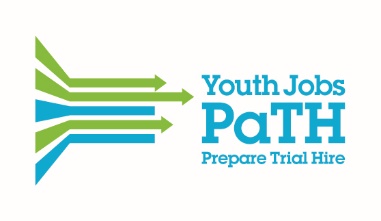 ​‌OFFICIAL‌​
[Speaker Notes: While it’s too early to talk about much of the details of NESM, I am able to touch on what can be expected for youth employment services and programs come 2022.
As I alluded to earlier, the economic recovery will require a more targeted approach to meeting employer and industry needs, and I think we can expect to see the government look for ways for EST providers to embed that approach into your courses, prior to 2022. So, what does that mean for Youth Jobs PaTH? 

Youth Jobs PaTH has been recognised as a key program to support the government’s agenda and is expected to continue in the NESM.

Expected changes for EST: 
While Youth Jobs PaTH continues, the government will expand access to EST to other cohorts in employment services that may benefit from such training.  Youth specific EST courses will still need to continue post 1 July 2022.
EST will be the default program for participants in digital services at the four-month digital activation point.
There will be some changes to the payment criteria to ensure we meet our obligations to ensure effective and efficient use of tax-payer funds. 
DES, TtW and Enhanced providers will be able to  access EST via a fee for service arrangement.
The connections between EST and growth industries will be strengthened significantly under the new model. For example, EST providers will be able to directly manage PaTH Internships and NWEP placements.
Block one will focus on Soft skills and job search, where as Block two will be industry focussed with the opportunity for providers to include micro-credentials that industry want.]
PaTH Internships – What’s changing in 2022?
Available to digital job seekers
Stronger EST connection
Front loading provider payment of $1000
Shorter internship placements in targeted industry projects
NWEP aligning with Internships
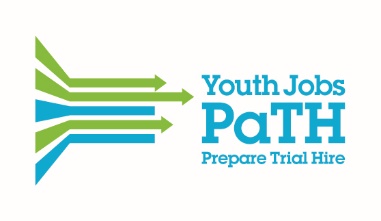 ​‌OFFICIAL‌​
[Speaker Notes: PaTH Internships will continue to be available to young job seekers, aged 17 to 24, who are on income support and with mutual obligation requirements in Digital, Enhanced Services, TtW and DES. Expected changes in the NESM are:
Internships will be Available to digital job seekers.
A stronger EST connection, where EST providers will be able to manage internship and NWEP placements.
Front loading of provider payment of $1000, which will support the sourcing and management of Internship placements.
Shorter internship placements will be available where they are included in targeted industry projects.
NWEP is aligning with Internships objectives but will target those over 25 who are in enhanced services. This includes payment structure and requirement of having a reasonable prospect of employment.]
What’s staying the same for the Youth Specialist Service
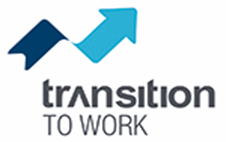 ​‌OFFICIAL‌​
[Speaker Notes: As part of the 2021-22 Budget the Government is providing $481.2 million to improve youth employment services as part of the New Employment Services Model (NESM).  
This increased investment will expand TtW and allow it to operate as the Government’s youth-specialist employment service for those young people who need services from a provider in the New Employment Services Model. 
Government investment in the successful Transition to Work (TtW) employment service program will total $1.2 billion over four years from 2021–22. 
This demonstrates Government’s commitment to TtW, the way it is operating and the outcomes it is achieving for young people. 
TtW will play an important role in the youth labour market recovery post-COVID-19 and providers will help to mitigate the impact of labour market scarring on young people who most need help transitioning to employment.  
There are a range of core elements which have contributed to TtW becoming a successful and well-respected service in the community, valued by participants and employers alike. The department remains committed to maintaining these features. 
I’ll talk briefly about what will stay the same, proposed changes and next steps for anyone who wants to provide feedback to the department as part of the consultation process.
The slide you’re looking at lists the settings and high-level policy principles that will be retained in the new model:
Non-competitive service delivery, that is, one provider operating per dedicated service location, has allowed TtW providers to develop a strong collaborative approach which has supported the sharing of best practices and successful delivery strategies between all providers.
The Flexible Service Delivery settings  within the 25 hours a week participation requirement allows providers to work with participants to address vocational and non-vocational barriers in ways which work for the individual and that are aligned with opportunities in the local region.
The rapid and significant increases in the Transition to Work caseload in 2020 highlighted the importance of a demand-driven funding model. It is also important for the TtW funding model to continue to:
remain weighted more to service fees than outcome payments to enable upfront investment in young people
give equal value to education and employment outcomes
remain at levels which support intensive servicing and facilitate low consultant to participant ratios, and 
be based on Funded Places that different individuals can occupy at different points in time, rather than fees linked to transactional events for individual participants. 
TtW’s eligibility criteria will continue to recognise that receipt of activity tested income support is not always an appropriate proxy for determining disadvantage for young people.  Disadvantaged young people who are not receiving activity tested income support  and who meet the eligibility criteria will continue to be able to voluntarily participate in the service.
Generally, consequences for non-compliance with Mutual Obligation requirements will remain as they are now, that is participants who fail to meet participation requirements of 25 hours per week, will be exited from TtW and transferred to an Enhanced Services provider.
Enhanced Services providers will be able to use the Targeted Compliance Framework to encourage engagement by young people who aren’t meeting their mutual obligation requirements.
The exception to this, which I will talk about in the next slide, is the introduction of a a limited compliance mechanism to improve attendance at the initial appointment.
Access to the Youth Bonus Wage Subsidy of $10,000 will remain to support the hiring of TtW participants who are in receipt of income support and have mutual obligation requirements.  This will help ensure that disadvantaged young people will be more competitive in the labour market.
The Youth Advisory Sessions initiative will also continue and will form part of provider responsibility under new TtW Deed.]
What’s changing for the Youth Specialist Service
The following enhancements are being made to Transition to Work:
Eligibility based on risk factors
Maximum duration of service changing for some young people
Mechanisms to improve attendance at initial appointment
Performance Framework that will better foster continuous improvement
Allocation of places
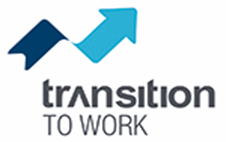 ​‌OFFICIAL‌​
[Speaker Notes: While it is important to maintain the successful features of TtW, enhancements will also be made to strengthen the program and ensure it is integrated as the youth specialist within the New Employment Services Model.  
These improvements are based on feedback from providers and other stakeholders, evaluation findings and the department’s experience managing the program. The policy settings that we are changing are listed on the slide. These are:
changes to existing eligibility criteria, which will better identify young people who face a heightened risk of not being able to successfully transition to employment. This will increase the number of young people in the service. 
Eligibility will be based on a new assessment of risk factors, informed by evidence and based on information captured within job seekers’ initial assessment.
This will ENCOMPASS a larger proportion of more disadvantaged young people, typically those with more complex non-vocational barriers who would have previously been serviced as Stream C job seekers in mainstream employment services. 
This cohort of young people is more likely to be Indigenous, ex-offenders, or have a disability, and may experience difficulties with mental health, homelessness, or substance abuse. 
Recognising that more disadvantaged young people generally require longer periods of support than other young people to successfully build their capabilities, the maximum duration of service will be extended to 24 months for those young people with complex non-vocational barriers. The maximum of 18 months in the service will remain for other participants (with mainly vocational or less complex barriers). 
As I mentioned earlier, to improve attendance at the initial appointment, a limited compliance mechanism will be introduced. Young people who do not attend their first appointment (without a valid reason) may have their income support payments temporarily put on hold until they have attended their appointment and engaged with the service. The department is investigating ways to implement this change that MEANS providers are not directly involved in this suspension.
This will allow providers to focus on service delivery of engaged participants and will see more young people connect to the specialist service that is best positioned to provide the support they need. 
As I said earlier, once the young person commences in the service, current arrangements will continue to apply.
A new provider performance framework will be introduced to foster continuous improvement by all TtW providers over the life of the Deed.  This is one of the larger changes being made to TtW’s settings and will include the introduction of new KPIs, de-linking of Outcome Targets from payments and more frequent performance reviews with Account and Contract Managers.]
The Exposure Draft is expected to be published in mid-2021 (includes consultation process)
Consultation and Procurement Process for the New Employment Services Model
Indicative Timeline
The procurement for the new model is expected to occur in the third quarter of this calendar year
​‌OFFICIAL‌​
[Speaker Notes: The department plans to release an Exposure Draft of the Request for Proposal in mid-2021. This will provide a further opportunity for stakeholders to give feedback on the details of the new model, including more operational aspects of the licensing system.
The government is still considering the final design of the licensing system, having consulted widely with stakeholders throughout 2020.
The procurement for the new model is expected to commence in the third quarter of this calendar year.]
Release of Consultation Paper mid-June 2021
Stakeholder Consultation Sessions held at TtW National Forum: 11 June 2021
Consultation and Procurement Process for Transition to Work
Timetable:
The procurement for the new Transition to Work service is expected to occur in the third quarter of this calendar year.
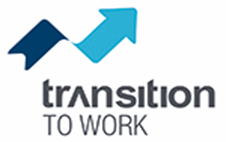 ​‌OFFICIAL‌​
[Speaker Notes: The current Transition to Work contract comes to an end in June 2022.
The department will be consulting with all stakeholders, including externally, on how these changes should be implemented. 
The department will also undertake face to face consultation at the Transition to Work National Forum on 11 June 2021. This half day session will be open to providers along with any other interested stakeholder. 
Register your interest on AusTender to receive future information about the new Transition to Work service. 
Submissions to the Consultation Paper will open in early-June 2021 and should be lodged on the department’s website by the closing date as provided in the Consultation paper. 
Any interested parties will be able to provide feedback on the proposed changes prior to the RFT being released in the third quarter of this calendar year.]
Questions about procurement process:
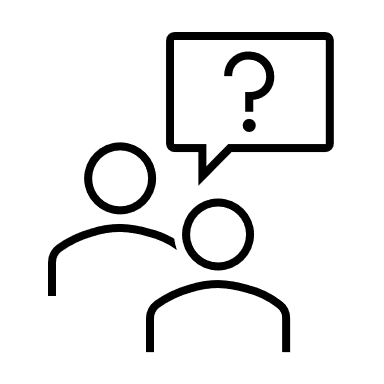 Employment Services Purchasing Hotline (1300 733 514)
Employment Services Purchasing Mailbox (espurchasing@dese.gov.au)
​‌OFFICIAL‌​
[Speaker Notes: All communication with the department, including with regards to the TtW consultation Paper,  should be directed to the Employment Services Purchasing Hotline or the Employment Services Purchasing Mailbox. The details for these are currently on the screen. 
Employment Services Purchasing Hotline (1300 733 514)
Employment Services Purchasing Mailbox (espurchasing@dese.gov.au)]
Any Questions?
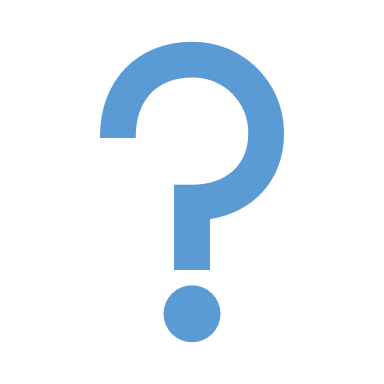 ​‌OFFICIAL‌​